المحاضرة الاولى
Determination of solubility class
1
Solubility Classification of Organic Compounds.
The solubility classification gives an  idea about:
1-The type of functional group present in the compound.
2-The polarity and the molecular weight of the compound (hydrocarbons are insoluble are insoluble in water because of their non polar nature , and if an unknown compound is partially soluble in water this indicates that a polar functional group is present ).
As the M.wt. increases, the water solubility decreases ( C ≤ 5 water soluble ).
3-The nature of the compound (acidic, basic, neutral ).
Solubility Classification of organic compounds is accomplished by testing the solubility of the compounds in the following solvents:
– Distilled water.
– Ether.
– 5% sodium hydroxide solution.
– 5% sodium bicarbonate solution.
– 5% hydrochloric acid solution
– Cold concentrated sulfuric acid.
2
The solubility in certain solvents often leads to more specific information about the functional group. 
     For example :Benzoic acid is insoluble in water, but it is converted by 5% NaOH solution to sodium benzoate salt which is readily soluble in water.
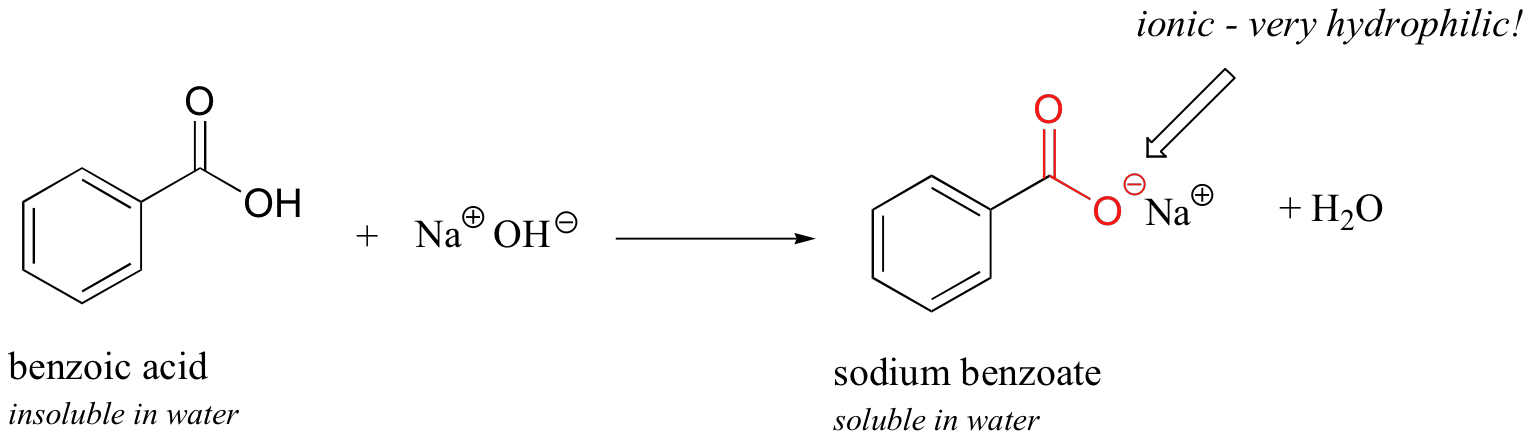 3
When an unknown cpd. is insoluble in water and soluble in 5% NaOH sol. this indicates the presence of an acidic functional group.
Generally , and for solubility classification purposes, the compound is said to be soluble in any solvent if it dissolves to the extent of about 3% ( 0.1gm/3 ml or 0.2 ml/3 ml ) .• This is achieved by dissolving about 0.1 gm of solid or 3-4 drops of liquid organic compound in gradually increasing volumes of the solvent up to 3 ml ( maximum allowed volume) with shaking. When the compound is more soluble in aqueous  acid or aqueous base than in water , such increased solubility is the desired positive test for acidic or basic functional groups.
4
Chart to determination of Solubility
5
Water• Water is a polar solvent with a dielectricconstant equals to 80.• It has the ability to form hydrogen bonding.• It is amphoteric, it can act either as an acidor a base.Therefore it can dissolve:1. Salts of ammonium ion ( RNH4+ ) or organicacids salts with alkali metal cations (RCOO -).2. Ionic compounds.3. Polar compounds “ like dissolves like ”.4. Organic compounds with low m.wt ( carbon < 5 )such as alcohols, carboxylic acids , aldehydes& ketones .
6
Ether• Ether is a non polar solvent having adielectric constant of 4.3 .• It cannot form H-bond (unassociated liquid).It differs from water in that:• It can not dissolve ionic cpd.s such as salts.• It is an organic solvent for non polar cpd.s( like dissolves like ).• It dissolves most water insoluble cpd.s ;therefore, in the determination of solubilityclass , the importance of ether is for watersoluble compounds only & no further solubilitytests using the remaining solvents are to bedone
7
Accordingly ,two probabilities are there:
1- compounds soluble in both water & ether.These compounds are :• Non ionic .• Contain five or less carbon atoms.• Contain an active group that is polar & canform H - bond.• Contain only one strong polar group.This division of compounds is given S1 class , itincludes, e.g.,aldehydes, ketones & aliphatic acids.
8
2. Cpd.s soluble in water only ( not in ether )These cpd.s are:• Ionic.• Contain two or more polar groups with nomore than four carbon atoms per each polargroup.This group is classified as S2 class, it includesionic salts such as salts of carboxylic acids &amines & cpd.s with more than one activegroup such as poly hydroxylated cpd.s &carbohydrates.Note: The solubility in ether is tested only for watersoluble cpd.s. for water insoluble cpd.s use the leftside of the scheme, i.e., test solubility in sodiumhydroxide solution rather than ether.
9
5% NaOH and 5% NaHCO3• Water insoluble cpd.s must be tested first in5% NaOH solution which is a basic solvent.It reacts with water insoluble cpd.s that arecapable of donating protons such as strong &weak acids.The stronger the acid , the weaker the base itcan react.Water insoluble cpd.s that dissolve in 5%NaOH sol. must also be tested for solubility in5% NaHCO3 sol. Therefore, for water insolubleacidic cpd.s NaOH sol. considered as adetecting solvent where as NaHCO3 sol. iscalled as a sub classifying solvent since it canreact with strong acids only.
10
That is, these two solvents give an idea aboutthe acidity degree of the compound.• Note that testing solubility in 5% NaHCO3sol. is not needed if the cpd. is insoluble in5% NaOH sol., but rather, 5% HCl sol. shouldbe used. There are two probabilities :1. Cpd.s soluble in both bases.This group is given class A1 which includes ,strong acids “ which can react with weak bases ”,carboxylic acids & phenols with electronwithdrawing groups , e.g. ̶NO2 “ protonsare weakly attached & can be given easily ”.
11
2. Cpd.s soluble in 5% NaOH sol. only.This group is given class A2 , it includes ,phenols, amides & amino acids (weak acids) 
5% HCl sol.If the cpd. is insoluble in water & NaOH sol. ,this mean it is not an acidic compound butrather it may be a basic, neutral or inert cpd..5% HCl sol. can dissolve basic cpd.s such asamines ( RNH2 ).If the cpd. is soluble in this solvent, then it isgiven class B, it includes primary, secondary,& tertiary amines
12
Cold concentrated H2SO4If the cpd. is insoluble in water, 5% NaOH sol.& 5% HCl sol. , solubility in cold conc. H2SO4should be tested.If the cpd. is soluble in this acid it belongs toclass N which includes ,neutral cpd.s such as high m.wt. alcohols,aldehydes, ketones, esters & ethers ( carbonatoms > 4 ) & unsaturated hydrocarbons.On the other hand, cpd.s that are insoluble incold conc. H2SO4 belong to class I , it includesinert aliphatic ( saturated ) hydrocarbons ,aromatic hydrocarbons , haloalkanes & arylhalides.
13
Questions for H.W
1- Water solubility test is the 1st test to run,explain why?2- Show by chemical equation , how can coldconc. H2SO42SO4 dissolves oxygen containingneutral cpd.?3- Determine the solubility class & the natureof the following unknowns:(a) Unknown “ X ” is insoluble in water & givesbubbles with 5% NaHCO33.(b) Unknown “ Y ” is insoluble in water ,insoluble in 5% NaOH, but solublein 5% HCl .
14
15